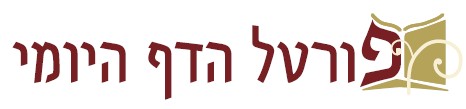 מסכת ברכות
דף יד

דף יג ע"ב (7 שורות מלמטה) – דף טו ע"א (משנה)

מצגת עזר ללימוד הדף היומי

בעריכת: הראל שפירא


לשמיעת השיעור בליווי המצגת – לחץ כאן

ליצירת קשר: 
טל': 054-4931075
דוא"ל: rlshapira@gmail.com
דף יג עמוד ב -
דף יד עמוד א
בפרקים - שואל מפני הכבוד ומשיב,  
                       ובאמצע - שואל מפני היראה ומשיב,         דברי ר' מאיר. 

ר' יהודה אומר:  באמצע - שואל מפני היראה ומשיב מפני הכבוד, 
                       ובפרקים - שואל מפני הכבוד ומשיב שלום לכל אדם.
משנה יג ע"א
ובפרקים שואל וכו': 

משיב מחמת מאי?
אילימא מפני הכבוד - השתא משאל שאיל, אהדורי מבעיא?!
אלא: שואל מפני הכבוד, ומשיב שלום לכל אדם.

אימא סיפא:
ובאמצע שואל מפני היראה ומשיב -
משיב מחמת מאי? 
אילימא מפני היראה - השתא משאל שאיל, אהדורי מבעיא?! 
אלא מפני הכבוד? - היינו דר''י, דתנן: ר''י אומר: באמצע שואל מפני היראה ומשיב מפני הכבוד, 
                                                                ובפרקים שואל מפני הכבוד ומשיב שלום לכל אדם. 

חסורי מחסרא והכי קתני:
                        בפרקים - שואל מפני הכבוד ואין צריך לומר שהוא משיב,
                        ובאמצע - שואל מפני היראה ואין צריך לומר שהוא משיב,   דברי ר''מ.
רבי יהודה אומר:  באמצע - שואל מפני היראה ומשיב מפני הכבוד,
                        ובפרקים - שואל מפני הכבוד ומשיב שלום לכל אדם.
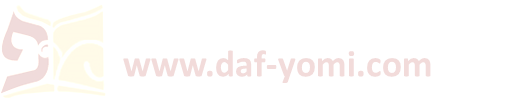 עמוד א
דף יג עמוד ב -
דף יד עמוד א
בפרקים - שואל מפני הכבוד ומשיב,  
                       ובאמצע - שואל מפני היראה ומשיב,         דברי ר' מאיר. 

ר' יהודה אומר:  באמצע - שואל מפני היראה ומשיב מפני הכבוד, 
                       ובפרקים - שואל מפני הכבוד ומשיב שלום לכל אדם.
משנה יג ע"א
ובפרקים שואל וכו': 

משיב מחמת מאי?
אילימא מפני הכבוד - השתא משאל שאיל, אהדורי מבעיא?!
אלא: שואל מפני הכבוד, ומשיב שלום לכל אדם.

אימא סיפא:
ובאמצע שואל מפני היראה ומשיב -
משיב מחמת מאי? 
אילימא מפני היראה - השתא משאל שאיל, אהדורי מבעיא?! 
אלא מפני הכבוד? - היינו דר''י, דתנן: ר''י אומר: באמצע שואל מפני היראה ומשיב מפני הכבוד, 
                                                                ובפרקים שואל מפני הכבוד ומשיב שלום לכל אדם. 

חסורי מחסרא והכי קתני:
                        בפרקים - שואל מפני הכבוד ואין צריך לומר שהוא משיב,
                        ובאמצע - שואל מפני היראה ואין צריך לומר שהוא משיב,   דברי ר''מ.
רבי יהודה אומר:  באמצע - שואל מפני היראה ומשיב מפני הכבוד,
                        ובפרקים - שואל מפני הכבוד ומשיב שלום לכל אדם.
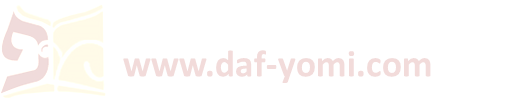 עמוד א
דף יג עמוד ב -
דף יד עמוד א
בפרקים - שואל מפני הכבוד ומשיב,  
                       ובאמצע - שואל מפני היראה ומשיב,         דברי ר' מאיר. 

ר' יהודה אומר:  באמצע - שואל מפני היראה ומשיב מפני הכבוד, 
                       ובפרקים - שואל מפני הכבוד ומשיב שלום לכל אדם.
משנה יג ע"א
ובפרקים שואל וכו': 

משיב מחמת מאי?
אילימא מפני הכבוד - השתא משאל שאיל, אהדורי מבעיא?!
אלא: שואל מפני הכבוד, ומשיב שלום לכל אדם.

אימא סיפא:
ובאמצע שואל מפני היראה ומשיב -
משיב מחמת מאי? 
אילימא מפני היראה - השתא משאל שאיל, אהדורי מבעיא?! 
אלא מפני הכבוד? - היינו דר''י, דתנן: ר''י אומר: באמצע שואל מפני היראה ומשיב מפני הכבוד, 
                                                                ובפרקים שואל מפני הכבוד ומשיב שלום לכל אדם. 

חסורי מחסרא והכי קתני:
                        בפרקים - שואל מפני הכבוד ואין צריך לומר שהוא משיב,
                        ובאמצע - שואל מפני היראה ואין צריך לומר שהוא משיב,   דברי ר''מ.
רבי יהודה אומר:  באמצע - שואל מפני היראה ומשיב מפני הכבוד,
                        ובפרקים - שואל מפני הכבוד ומשיב שלום לכל אדם.
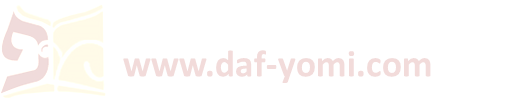 עמוד א
דף יג עמוד ב -
דף יד עמוד א
בפרקים - שואל מפני הכבוד ומשיב,  
                       ובאמצע - שואל מפני היראה ומשיב,         דברי ר' מאיר. 

ר' יהודה אומר:  באמצע - שואל מפני היראה ומשיב מפני הכבוד, 
                       ובפרקים - שואל מפני הכבוד ומשיב שלום לכל אדם.
משנה יג ע"א
ובפרקים שואל וכו': 

משיב מחמת מאי?
אילימא מפני הכבוד - השתא משאל שאיל, אהדורי מבעיא?!
אלא: שואל מפני הכבוד, ומשיב שלום לכל אדם.

אימא סיפא:
ובאמצע שואל מפני היראה ומשיב -
משיב מחמת מאי? 
אילימא מפני היראה - השתא משאל שאיל, אהדורי מבעיא?! 
אלא מפני הכבוד? - היינו דר''י, דתנן: ר''י אומר: באמצע שואל מפני היראה ומשיב מפני הכבוד, 
                                                                ובפרקים שואל מפני הכבוד ומשיב שלום לכל אדם. 

חסורי מחסרא והכי קתני:
                        בפרקים - שואל מפני הכבוד ואין צריך לומר שהוא משיב,
                        ובאמצע - שואל מפני היראה ואין צריך לומר שהוא משיב,   דברי ר''מ.
רבי יהודה אומר:  באמצע - שואל מפני היראה ומשיב מפני הכבוד,
                        ובפרקים - שואל מפני הכבוד ומשיב שלום לכל אדם.
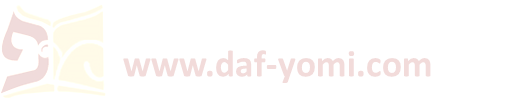 עמוד א
דף יד עמוד א
חסורי מחסרא והכי קתני:
                        בפרקים - שואל מפני הכבוד ואין צריך לומר שהוא משיב,
                        ובאמצע - שואל מפני היראה ואין צריך לומר שהוא משיב,   דברי ר''מ.
רבי יהודה אומר:  באמצע - שואל מפני היראה ומשיב מפני הכבוד,
                        ובפרקים - שואל מפני הכבוד ומשיב שלום לכל אדם.
תניא נמי הכי:
הקורא את שמע ופגע בו רבו או גדול הימנו -
	       בפרקים - שואל מפני הכבוד וא''צ לומר שהוא משיב, 
       	       ובאמצע - שואל מפני היראה ואצ''ל שהוא משיב,        דברי ר' מאיר. 
ר' יהודה אומר:   באמצע - שואל מפני היראה ומשיב מפני הכבוד, 
	       ובפרקים - שואל מפני הכבוד ומשיב שלום לכל אדם.
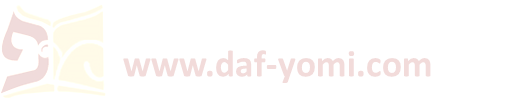 דף יד עמוד א
חסורי מחסרא והכי קתני:
                        בפרקים - שואל מפני הכבוד ואין צריך לומר שהוא משיב,
                        ובאמצע - שואל מפני היראה ואין צריך לומר שהוא משיב,   דברי ר''מ.
רבי יהודה אומר:  באמצע - שואל מפני היראה ומשיב מפני הכבוד,
                        ובפרקים - שואל מפני הכבוד ומשיב שלום לכל אדם.
בעא מיניה אחי תנא דבי רבי חייא מרבי חייא: 
     בהלל ובמגילה מהו שיפסיק? 
               אמרינן ק''ו ק''ש דאורייתא פוסק הלל דרבנן מבעיא?
               או דלמא פרסומי ניסא עדיף!

א''ל: 
     פוסק ואין בכך כלום. 

אמר רבה: 
ימים שהיחיד גומר בהן את ההלל - בין פרק לפרק פוסק, באמצע הפרק אינו פוסק.
וימים שאין היחיד גומר בהן את ההלל - אפי' באמצע הפרק פוסק.

     איני? והא רב בר שבא איקלע לגביה דרבינא וימים שאין היחיד גומר את ההלל הוה ולא פסיק ליה!
     שאני רב בר שבא דלא חשיב עליה דרבינא.
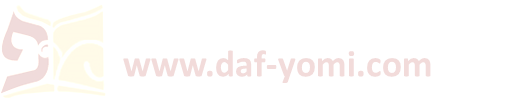 דף יד עמוד א
בעי מיניה אשיאן תנא דבי ר' אמי מר' אמי: 
השרוי בתענית מהו שיטעום?
אכילה ושתיה קביל עליה - והא ליכא, 
או דילמא הנאה קביל עליה - והא איכא.

א''ל: 
טועם ואין בכך כלום.

תניא נמי הכי:
מטעמת - אינה טעונה ברכה,
והשרוי בתענית - טועם ואין בכך כלום.

עד כמה? 
ר' אמי ור' אסי טעמי עד שיעור רביעתא.
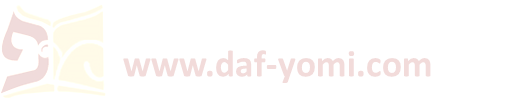 דף יד עמוד א
אמר רב:   
כל הנותן שלום לחבירו קודם שיתפלל - כאלו עשאו במה, 
שנאמר: "חִדְלוּ לָכֶם מִן הָאָדָם אֲשֶׁר נְשָׁמָה בְּאַפּוֹ כִּי בַמֶּה נֶחְשָׁב הוּא" - אל תקרי במה אלא במה.

               ושמואל אמר:   במה חשבתו לזה ולא לאלוה. 

מתיב רב ששת:   
בפרקים שואל מפני הכבוד ומשיב.

תרגמה ר' אבא:   
במשכים לפתחו.

(א''ר יונה א''ר זירא: כל העושה חפציו קודם שיתפלל - כאלו בנה במה. 
א''ל: במה אמרת? 
א''ל: לא אסור קא אמינא, וכדרב אידי בר אבין ד) 
אמר רב אידי בר אבין אמר רב יצחק בר אשיאן: 
אסור לו לאדם לעשות חפציו קודם שיתפלל, 
שנאמר: "צֶדֶק לְפָנָיו יְהַלֵּךְ וְיָשֵׂם לְדֶרֶךְ פְּעָמָיו".

ואמר רב אידי בר אבין אמר רב יצחק בר אשיאן: 
כל המתפלל ואח''כ יוצא לדרך - הקב''ה עושה לו חפציו,
שנאמר: "צֶדֶק לְפָנָיו יְהַלֵּךְ וְיָשֵׂם לְדֶרֶךְ פְּעָמָיו".
●












●









●
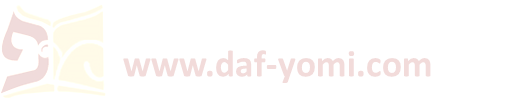 דף יד עמוד א
(ו) א''ר יונה א''ר זירא: 
כל הלן שבעת ימים בלא חלום - נקרא רע, 
שנאמר: "וְשָׂבֵעַ יָלִין בַּל יִפָּקֶד רָע" - אל תקרי שבע אלא שבע.

א''ל רב אחא בריה דרבי חייא בר אבא: 
הכי א''ר חייא א''ר יוחנן: 
כל המשביע עצמו מדברי תורה ולן - אין מבשרין אותו בשורות רעות, 
שנאמר: "וְשָׂבֵעַ יָלִין בַּל יִפָּקֶד רָע".
●




●
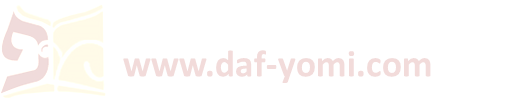 דף יד עמוד א - דף יד עמוד ב
אלו הן בין הפרקים: 
	   בין ברכה ראשונה לשניה, 
	   בין שניה לשמע,
	   בין שמע לוהיה אם שמוע, 
	   בין והיה אם שמוע לויאמר, 
	   בין ויאמר לאמת ויציב.

	   ר' יהודה אומר: בין ויאמר לאמת ויציב לא יפסיק.
משנה יג ע"א
אלו הן בין הפרקים וכו': 

א''ר אבהו א''ר יוחנן: הלכה כר' יהודה דאמר בין אלהיכם לאמת ויציב לא יפסיק.
א''ר אבהו א''ר יוחנן: מאי טעמיה דרבי יהודה? דכתיב: "וה' אֱלֹהִים אֱמֶת".

חוזר ואומר אמת או אינו חוזר ואומר אמת? 
א''ר אבהו א''ר יוחנן: חוזר ואומר אמת, 
רבה אמר: אינו חוזר ואומר אמת.

ההוא דנחית קמיה דרבה, 
שמעיה רבה דאמר אמת אמת תרי זימני, 
אמר רבה: כל אמת אמת תפסיה להאי.
עמוד ב
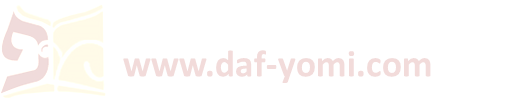 דף יד עמוד ב
אמר רב יוסף: 
כמה מעליא הא שמעתתא, דכי אתא רב שמואל בר יהודה אמר: 
אמרי במערבא: ערבית - דבר אל בני ישראל ואמרת אליהם, אני ה' אלהיכם אמת.

אמר ליה אביי: 
מאי מעליותא? 
והא אמר רב כהנא אמר רב: לא יתחיל, ואם התחיל - גומר! 
     וכי תימא ואמרת אליהם לא הוי התחלה, 
     והאמר רב שמואל בר יצחק אמר רב: דבר אל בני ישראל - לא הוי התחלה, ואמרת אליהם - הוי התחלה. 

אמר רב פפא: 
קסברי במערבא ואמרת אליהם נמי לא הויא התחלה עד דאמר ועשו להם ציצית. 

אמר אביי: 
הלכך אנן אתחולי מתחלינן דקא מתחלי במערבא, 
וכיון דאתחלינן מגמר נמי גמרינן, דהא אמר רב כהנא אמר רב: לא יתחיל, ואם התחיל - גומר. 

חייא בר רב אמר: 
אמר אני ה' אלהיכם - צריך לומר אמת, לא אמר אני ה' אלהיכם - אינו צ''ל אמת. 
     והא בעי לאדכורי יציאת מצרים!
     דאמר הכי: מודים אנחנו לך ה' אלהינו שהוצאתנו מארץ מצרים ופדיתנו מבית עבדים 
                     ועשית לנו נסים וגבורות על הים ושרנו לך.
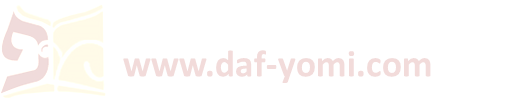 דף יד עמוד ב
אמר ר' יהושע בן קרחה:
למה קדמה פרשת שמע לוהיה אם שמוע? - כדי שיקבל עליו עול מלכות שמים תחלה ואחר כך מקבל עליו עול מצות,
והיה אם שמוע לויאמר - שוהיה אם שמוע נוהג בין ביום ובין בלילה, ויאמר אינו נוהג אלא ביום בלבד.
משנה יג ע"א
אמר ר' יהושע בן קרחה למה קדמה פרשת שמע וכו': 

תניא: 
ר''ש בן יוחי אומר: 
בדין הוא שיקדים שמע לוהיה אם שמוע - שזה ללמוד וזה ללמד,
והיה אם שמוע לויאמר - שזה ללמוד (צ"ל ללמד) וזה לעשות. 

    אטו שמע ללמוד אית ביה ללמד ולעשות לית ביה? והא כתיב ושננתם וקשרתם וכתבתם!
    ותו: והיה אם שמוע ללמד הוא דאית ביה ולעשות לית ביה? והא כתיב וקשרתם וכתבתם!

    אלא הכי קאמר:
    בדין הוא שתקדם שמע לוהיה אם שמוע - שזה ללמוד וללמד ולעשות, 
    והיה אם שמוע לויאמר - שזה יש בה ללמד ולעשות ויאמר אין בה אלא לעשות בלבד.

ותיפוק ליה מדרבי יהושע בן קרחה! 
חדא ועוד קאמר -
חדא - כדי שיקבל עליו עול מלכות שמים תחלה ואח''כ יקבל עליו עול מצות,
ועוד - משום דאית בה הני מילי אחרנייתא.
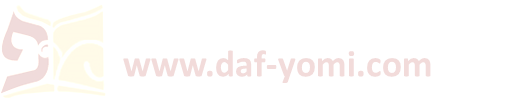 דף יד עמוד ב
רב משי ידיה וקרא ק''ש ואנח תפילין וצלי. 

והיכי עביד הכי? והתניא: 
החופר כוך למת בקבר -
פטור מק''ש ומן התפלה ומן התפילין ומכל מצות האמורות בתורה, 
הגיע זמן ק''ש עולה ונוטל ידיו ומניח תפילין וקורא ק''ש ומתפלל. 

     הא גופא קשיא: רישא אמר פטור וסיפא חייב!
     הא לא קשיא: סיפא בתרי ורישא בחד.

מ''מ קשיא לרב!

רב כרבי יהושע בן קרחה סבירא ליה, דאמר: עול מלכות שמים תחלה ואח''כ עול מצות.

     אימר דאמר רבי יהושע בן קרחה להקדים קריאה לקריאה, קריאה לעשיה מי שמעת ליה?

     ותו: מי סבר ליה כרבי יהושע בן קרחה? והאמר רב חייא בר אשי: זמנין סגיאין הוה קאימנא קמיה דרב 
           ומקדים ומשי ידיה ומברך ומתני לן פרקין ומנח תפילין והדר קרי ק''ש.

           וכ''ת בדלא מטא זמן ק''ש, א''כ מאי אסהדתיה דרב חייא בר אשי?
           לאפוקי ממ''ד למשנה אין צריך לברך קמ''ל דאף למשנה נמי צריך לברך.

     מ''מ קשיא לרב. 

שלוחא הוא דעוית.
משנה יג ע"א

אמר ר' יהושע בן קרחה:
למה קדמה פרשת שמע לוהיה אם שמוע? - כדי שיקבל עליו עול מלכות שמים תחלה ואחר כך מקבל עליו עול מצות.
①











②
❶


❷
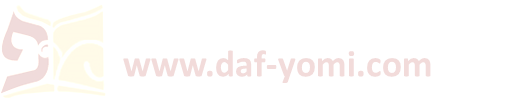 דף יד עמוד ב - דף טו עמוד א
אמר עולא: 
כל הקורא ק''ש בלא תפילין - כאילו מעיד עדות שקר בעצמו. 

א''ר חייא בר אבא א''ר יוחנן: 
כאילו הקריב עולה בלא מנחה וזבח בלא נסכים.

ואמר רבי יוחנן: 
הרוצה שיקבל עליו עול מלכות שמים שלמה - 
יפנה ויטול ידיו ויניח תפילין ויקרא ק''ש ויתפלל, וזו היא מלכות שמים שלמה.

א''ר חייא בר אבא א''ר יוחנן: 
כל הנפנה ונוטל ידיו ומניח תפילין וקורא ק''ש ומתפלל - 
מעלה עליו הכתוב כאלו בנה מזבח והקריב עליו קרבן, 
דכתיב: "אֶרְחַץ בְּנִקָּיוֹן כַּפָּי וַאֲסֹבְבָה אֶת מִזְבַּחֲךָ ה'". 

א''ל רבא: 
לא סבר לה מר כאילו טבל דכתיב "ארחץ [בנקיון]" ולא כתב "ארחיץ [כפי]".
●








●






●
עמוד א
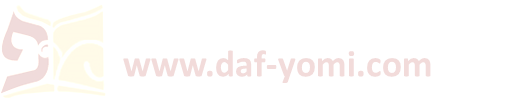 דף טו עמוד א
א''ל רבינא לרבא: 
חזי מר האי צורבא מרבנן דאתא ממערבא ואמר: 
מי שאין לו מים לרחוץ ידיו - מקנח ידיו בעפר ובצרור ובקסמית.

א''ל: 
שפיר קאמר, מי כתיב "ארחץ במים"? - "בנקיון" כתיב, כל מידי דמנקי.
דהא רב חסדא לייט אמאן דמהדר אמיא בעידן צלותא. 

והני מילי לק''ש, 
אבל לתפלה מהדר. 

  ועד כמה? עד פרסה. 

    והנ''מ לקמיה, 
    אבל לאחוריה אפילו מיל אינו חוזר. 
    [ומינה] - מיל הוא דאינו חוזר, הא פחות ממיל חוזר.
●
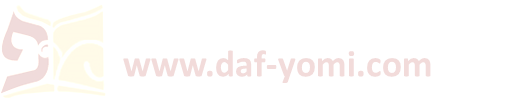 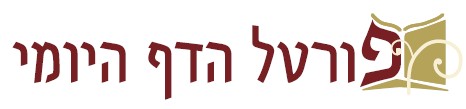 √
דף יג ע"ב (7 שורות מלמטה) – דף טו ע"א (משנה)


להתראות בדף טו



ליצירת קשר: 
טל': 054-4931075
דוא"ל: rlshapira@gmail.com